Range test of OFDM Long Range Mode in the Dallas, Texas area
Hybrid Meeting
September, 2024
Slide 1
Agenda
System setup
OFDM-LR TX analysis
Range test results
Range test site survey data
Slide 2
Benjamin Rolfe BCA/MERL
System Setup
XDS110 Debugger
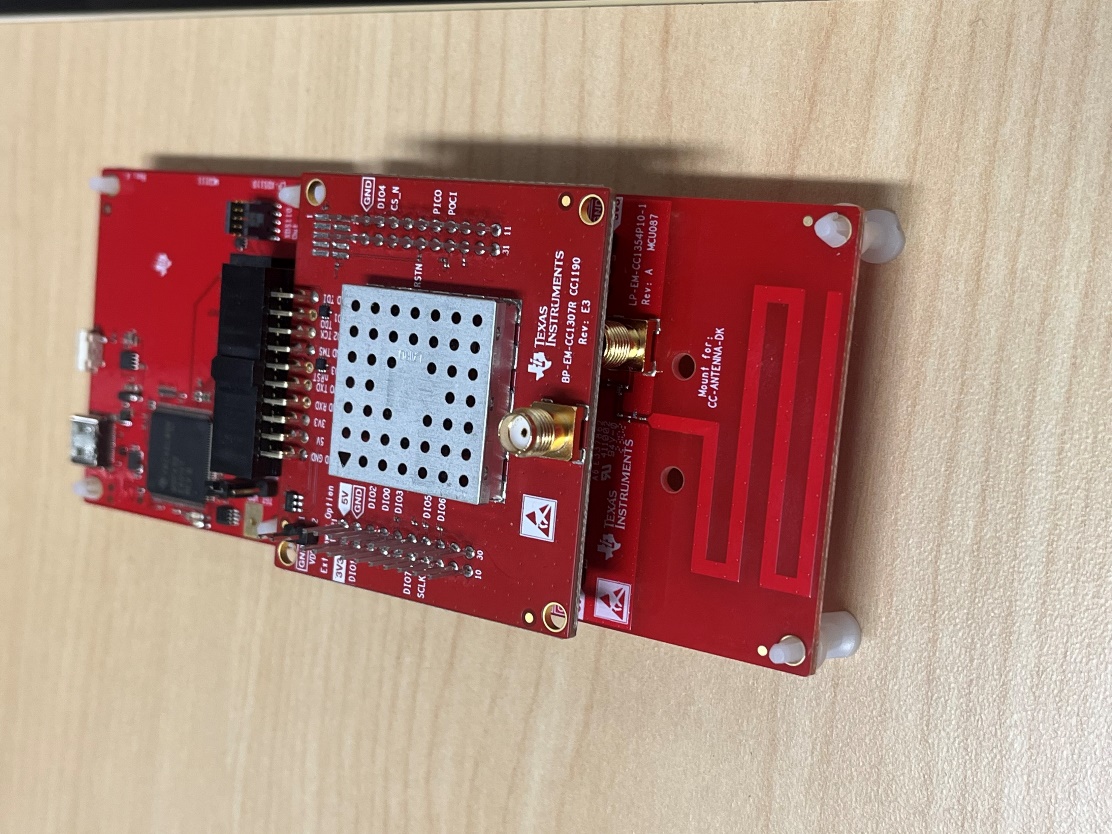 CC1307 + CC1190 Booster Pack
Modem configuration
OFDM-LR
OFDM option 2 (500kHz bandwidth)
DSSS 6
Effective data rate: 1.4kbps
Output power: 26dBm
Payload configuration
 60 blinks/min 
120 packets/min
20 byte payload with a 4 byte header
48 bytes/sec
CC1354P10 Launchpad
3
[Speaker Notes: Used packet TX/packet RX code examples from the CC1307 SDK 
Modified the SDK to enable OFDM-LR and LoRa]
OFDM-LR | Transmit analysis
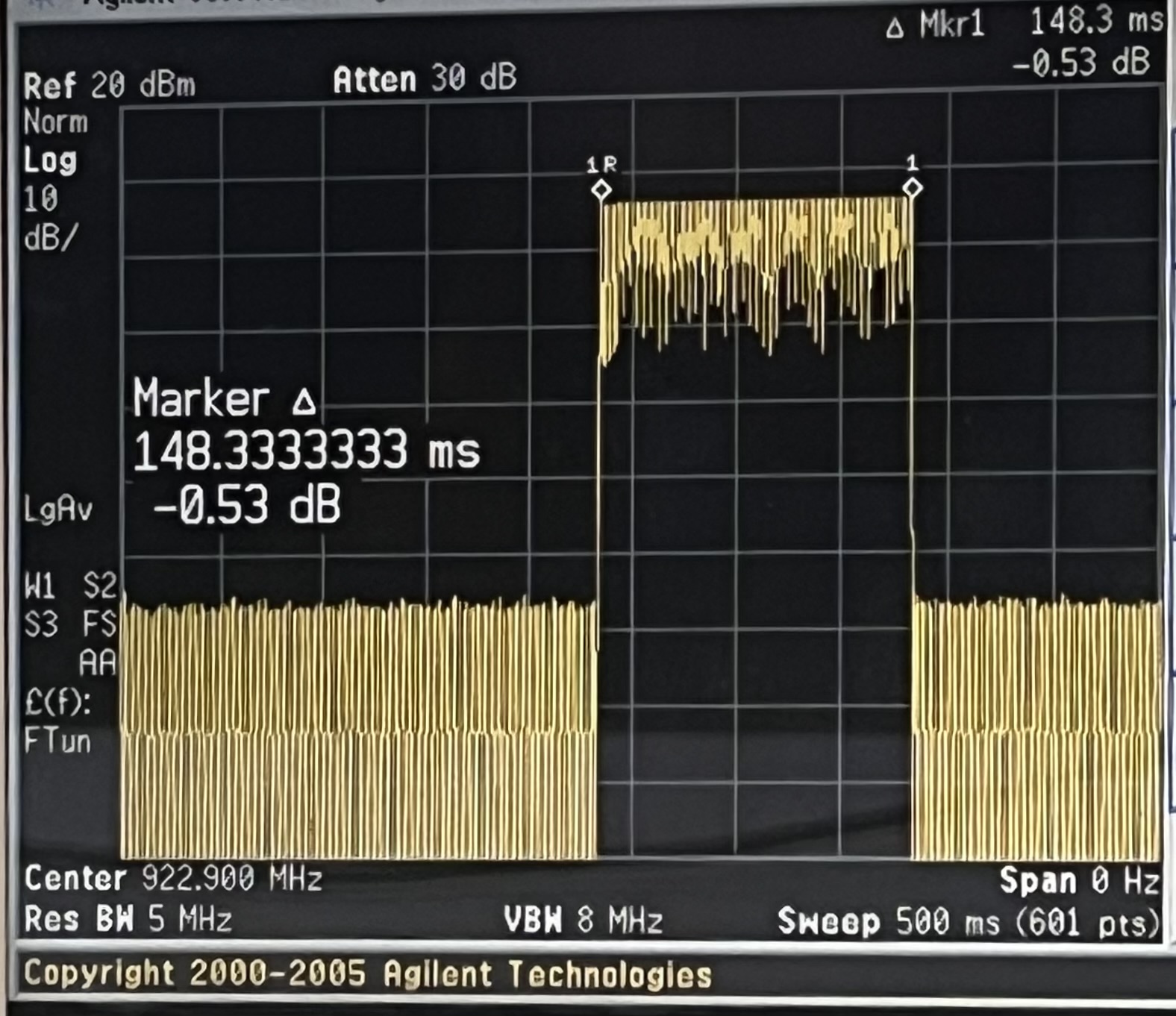 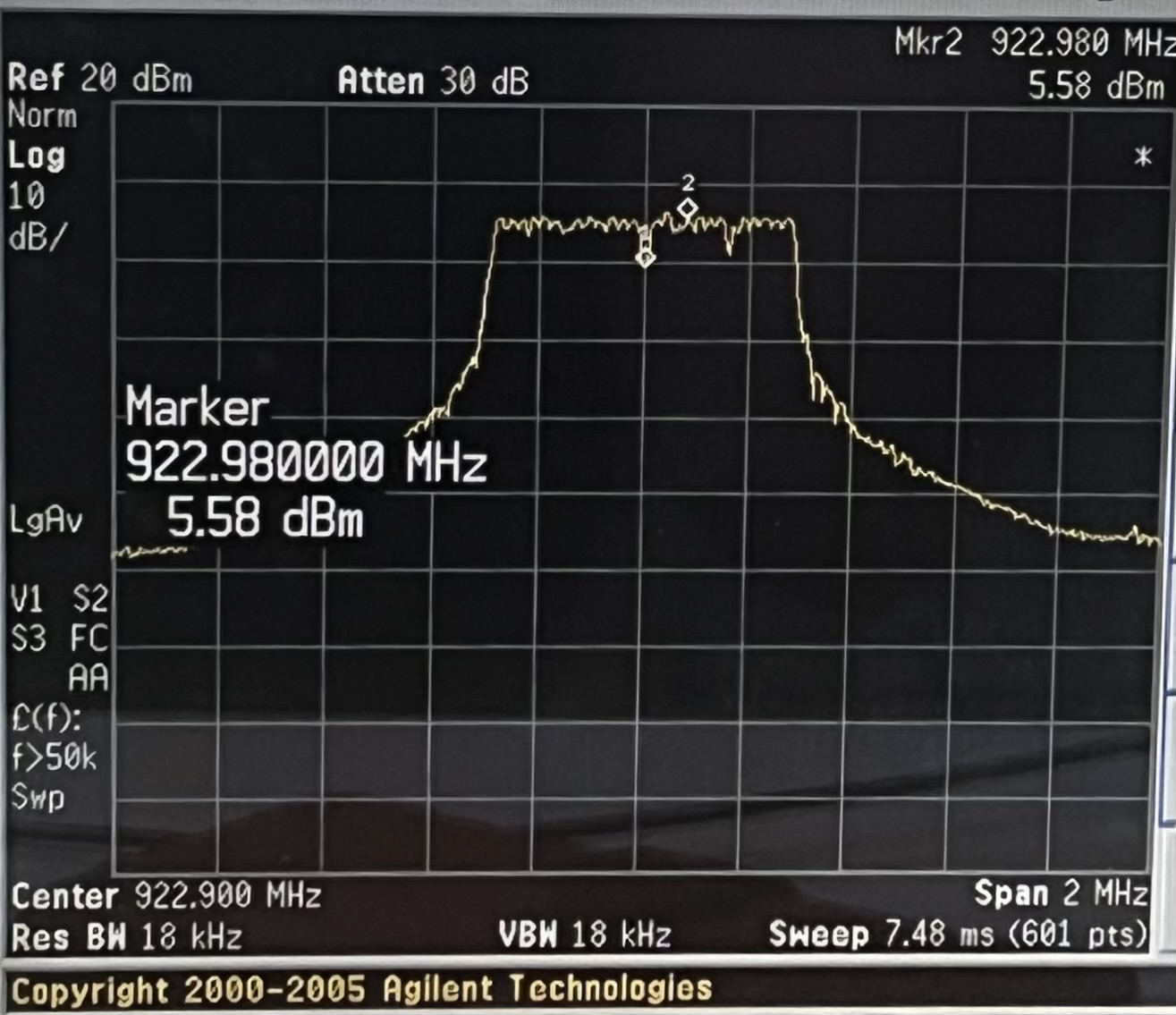 Total on air time of 148.3ms measured for an OFDM-LR signal, with 20 byte payload and 4 byte header.
OFDM-LR peak hold spectral plot. Showing 500kHz occupied bandwidth. External attenuation of 20dB + 1dB cable loss needs to be taken into account. Total of 26.58 dBm of output power.
4
[Speaker Notes: Total dBm is 5.58 to 21 written in text]
Map
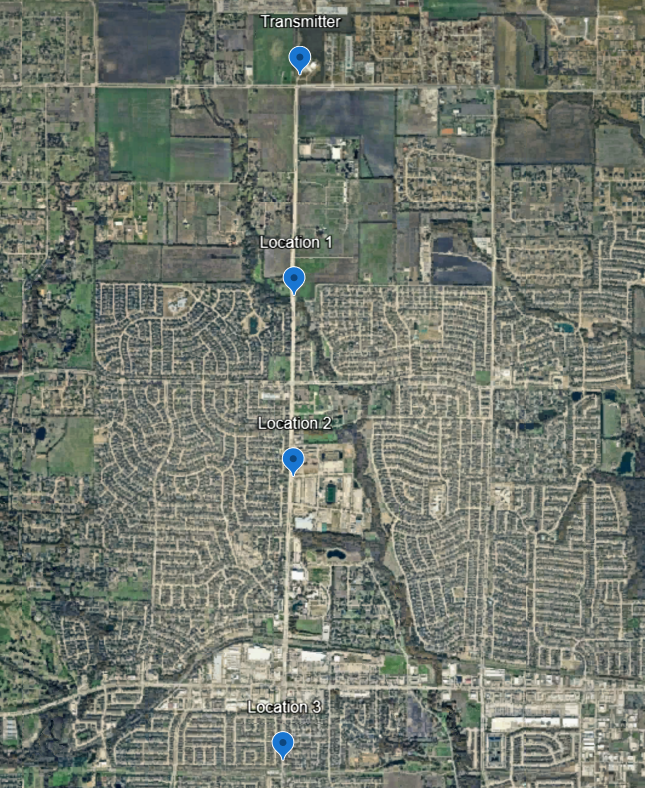 Field test in Murphy, Texas
Transmitter to Location 1
1.1 miles / 1.77 km
Transmitter to Location 2
2.1 miles / 3.38 km
Transmitter to Location 3
3.6 miles / 5.79 km
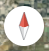 5
Data
Notes:
Counted the blinks manually while timing a 1 minute interval.
6
[Speaker Notes: SF means spreading factor]
Noise | Transmitter
Not a calibrated setup, relative assessments only
Intense short narrowband signals
Unknown non-FCC signal
Intense Wideband signal
Fast frequency hopping medium bandwidth signal
7
Noise | Location 1
Not a calibrated setup, relative assessments only
Fast frequency hopping medium bandwidth signals
Intense short narrowband signals
Unknown non-FCC signal
8
Noise | Location 2
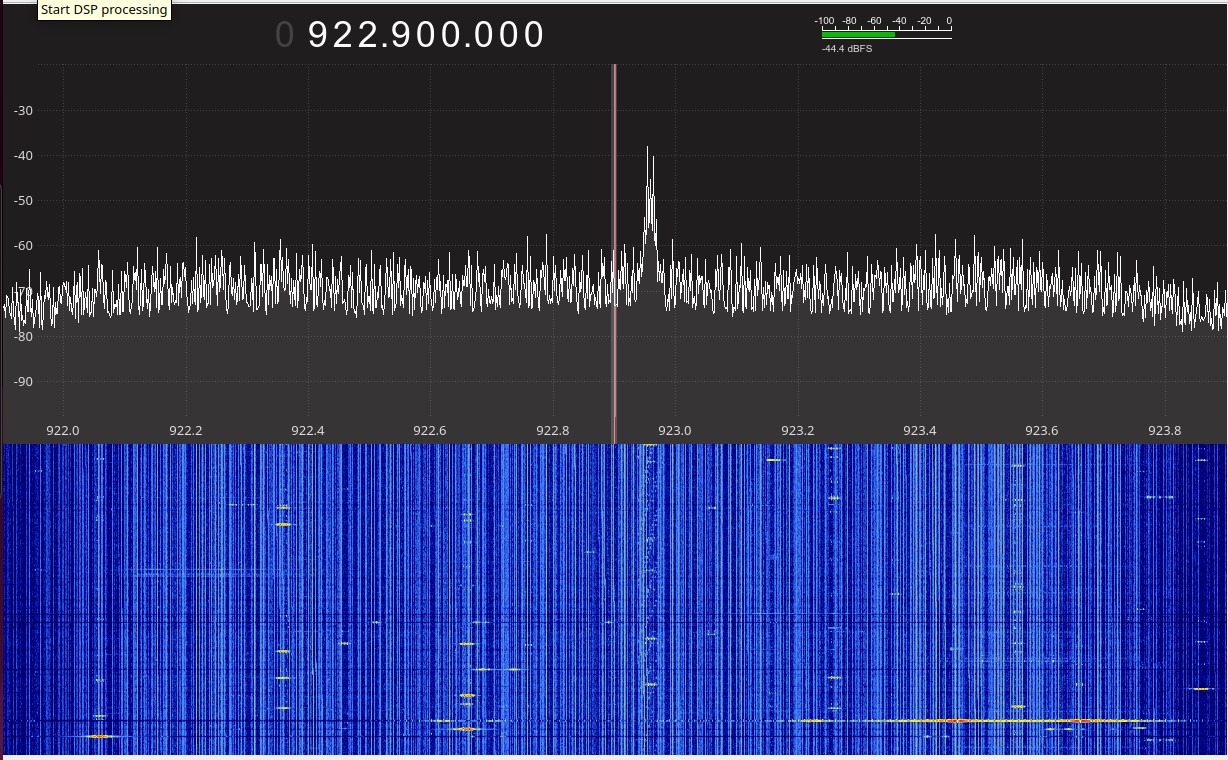 Not a calibrated setup, relative assessments only
Intense short narrowband signals
Intense Wideband signal
Unknown non-FCC signal
9
Noise | Location 3
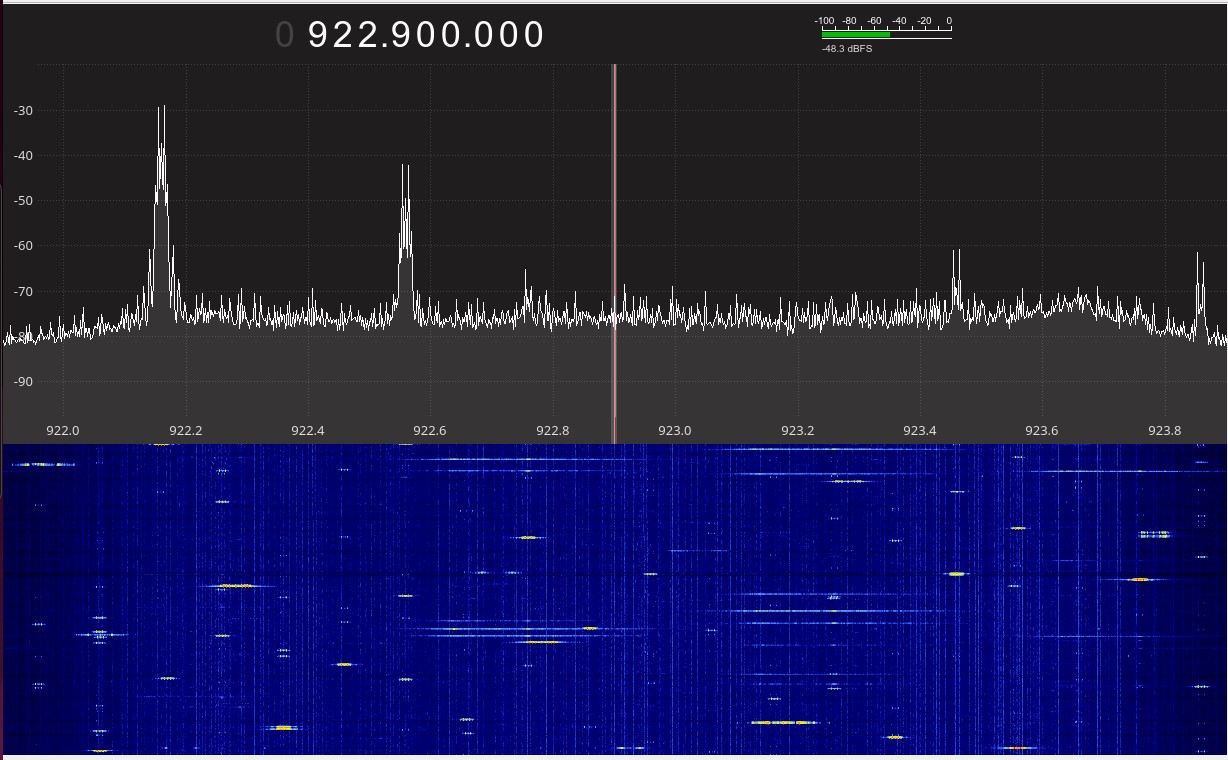 Not a calibrated setup, relative assessments only
Intense short narrowband signals
Fast Frequency hopping medium bandwidth signals
10